Technical Working Group
April 14, 2022 Meeting
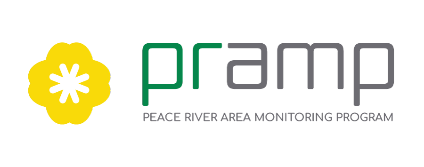 2.0  Standing Business
2.1  Administration and Planning
OSM Planning Process for 2022-23
2.2  Continuous Monitoring Program
Review Dashboard Reports
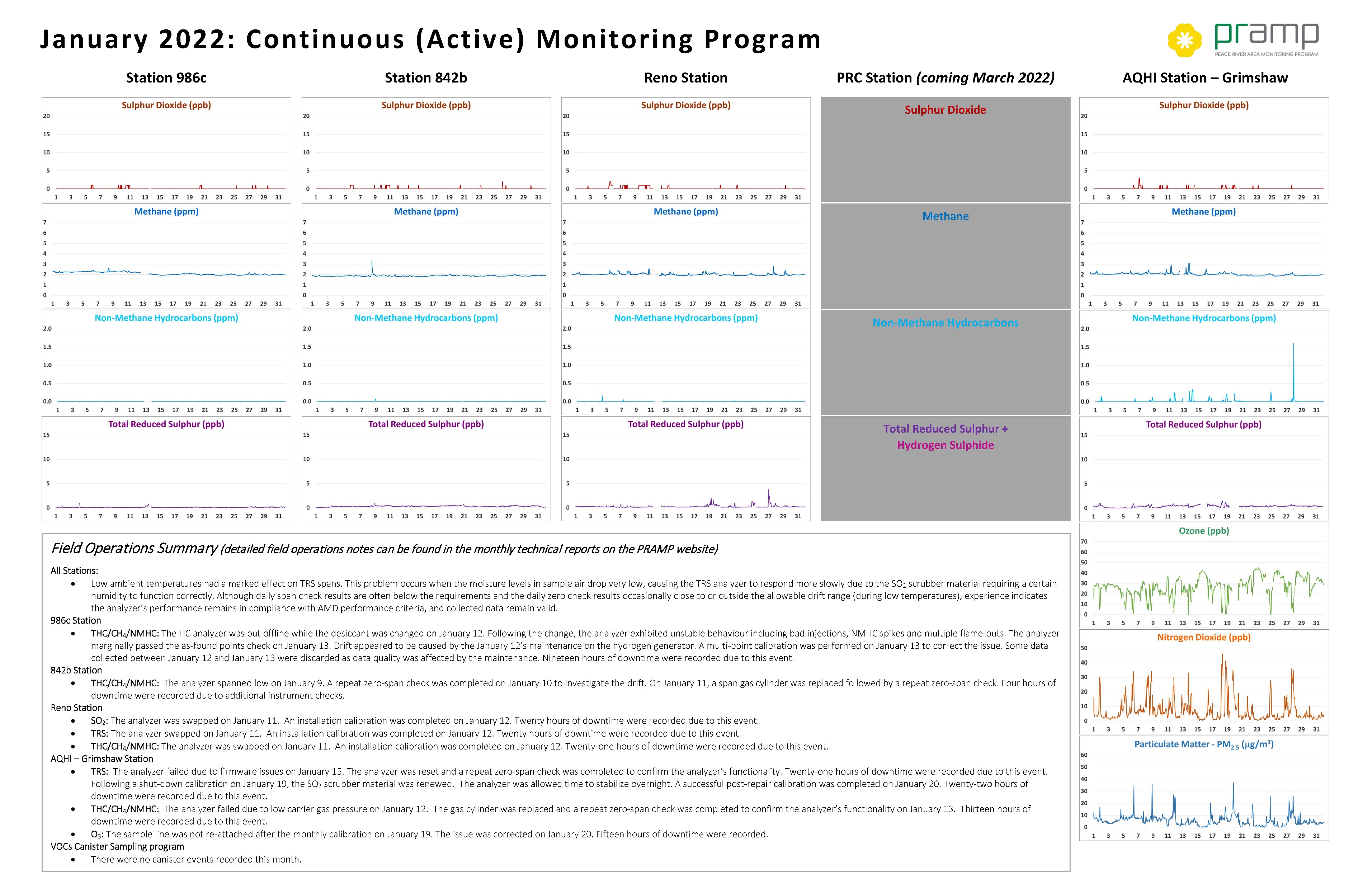 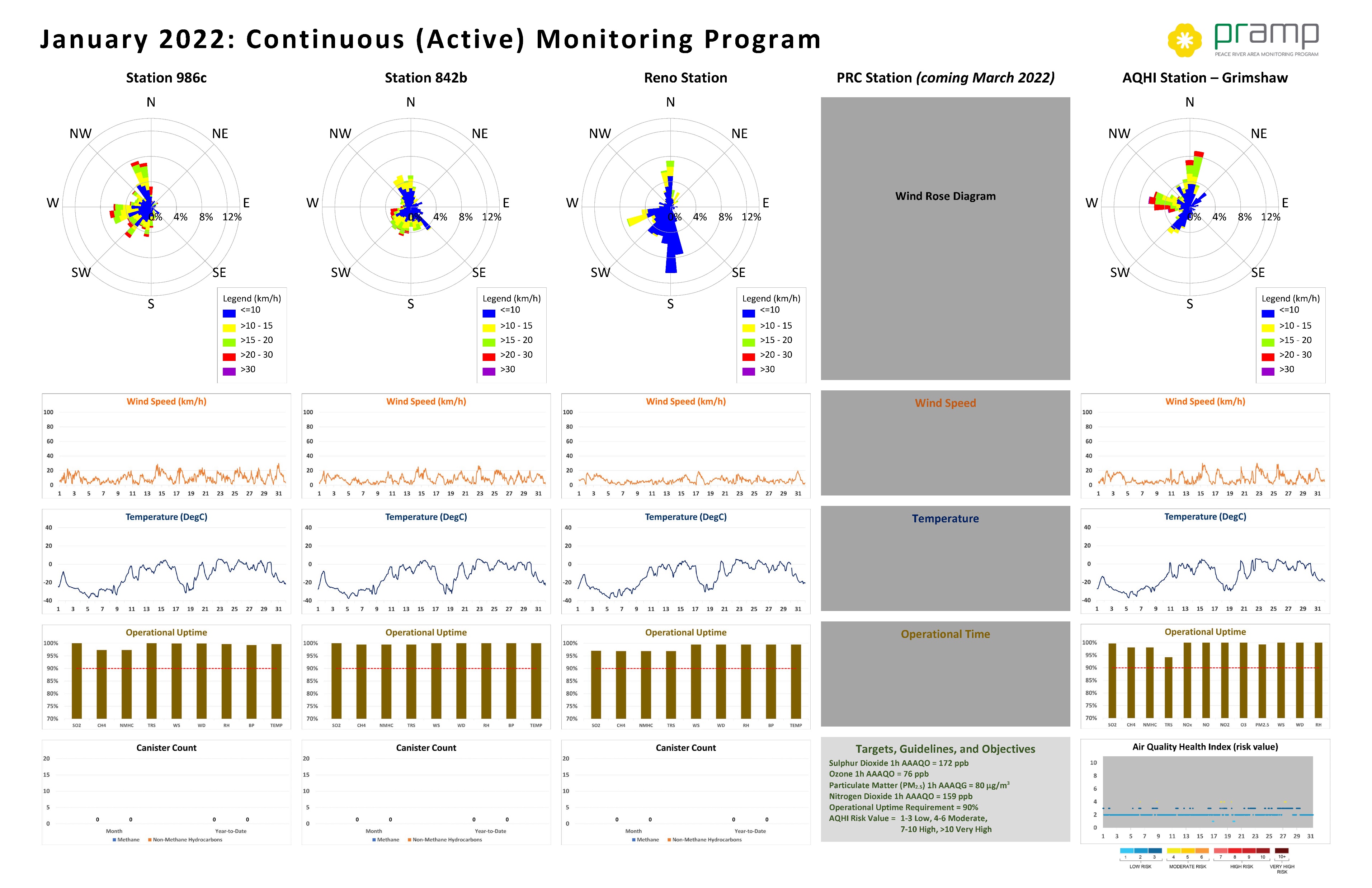 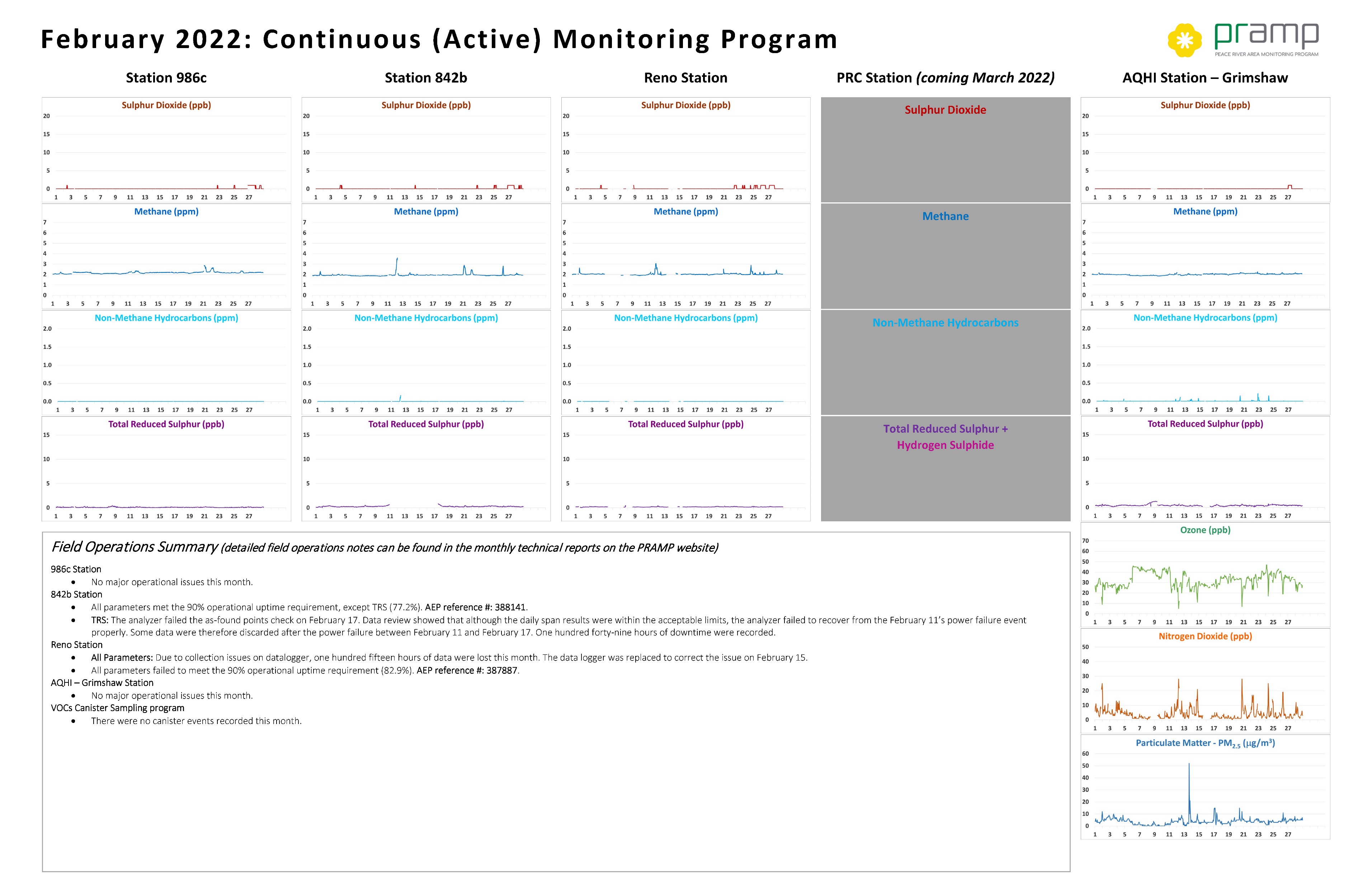 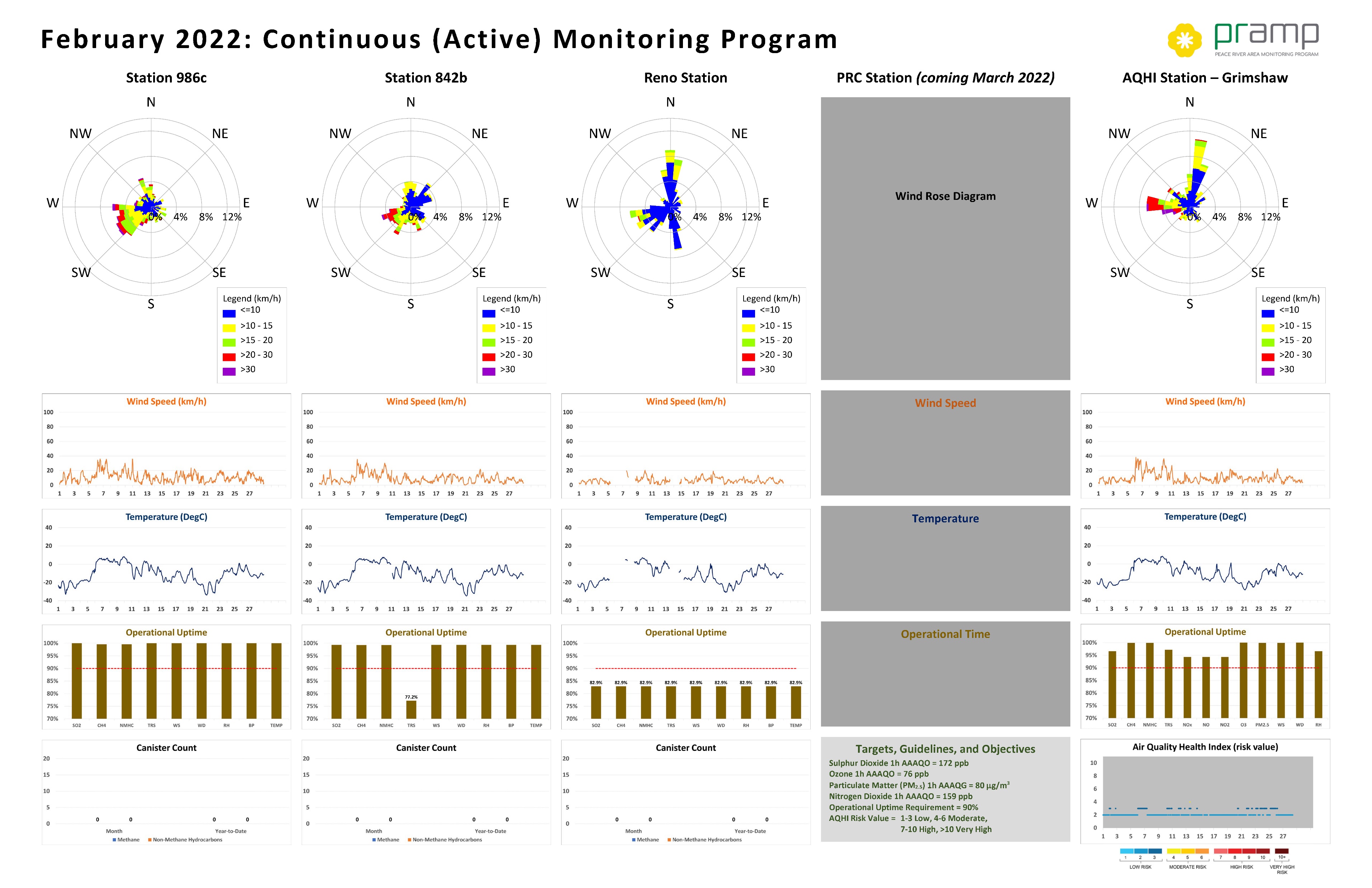 Reno Deployment
Licence of Occupation nearly complete – final review
Site preparation scope defined and agreed to by landowner
ATCO Proposal for power upgrade received 
Anticipating early- to mid-May site preparation completion with station operational in late May
3.0  New Business
3.1  Project: 2021 Annual Data Review
Examples from Reno 2021 Data Set
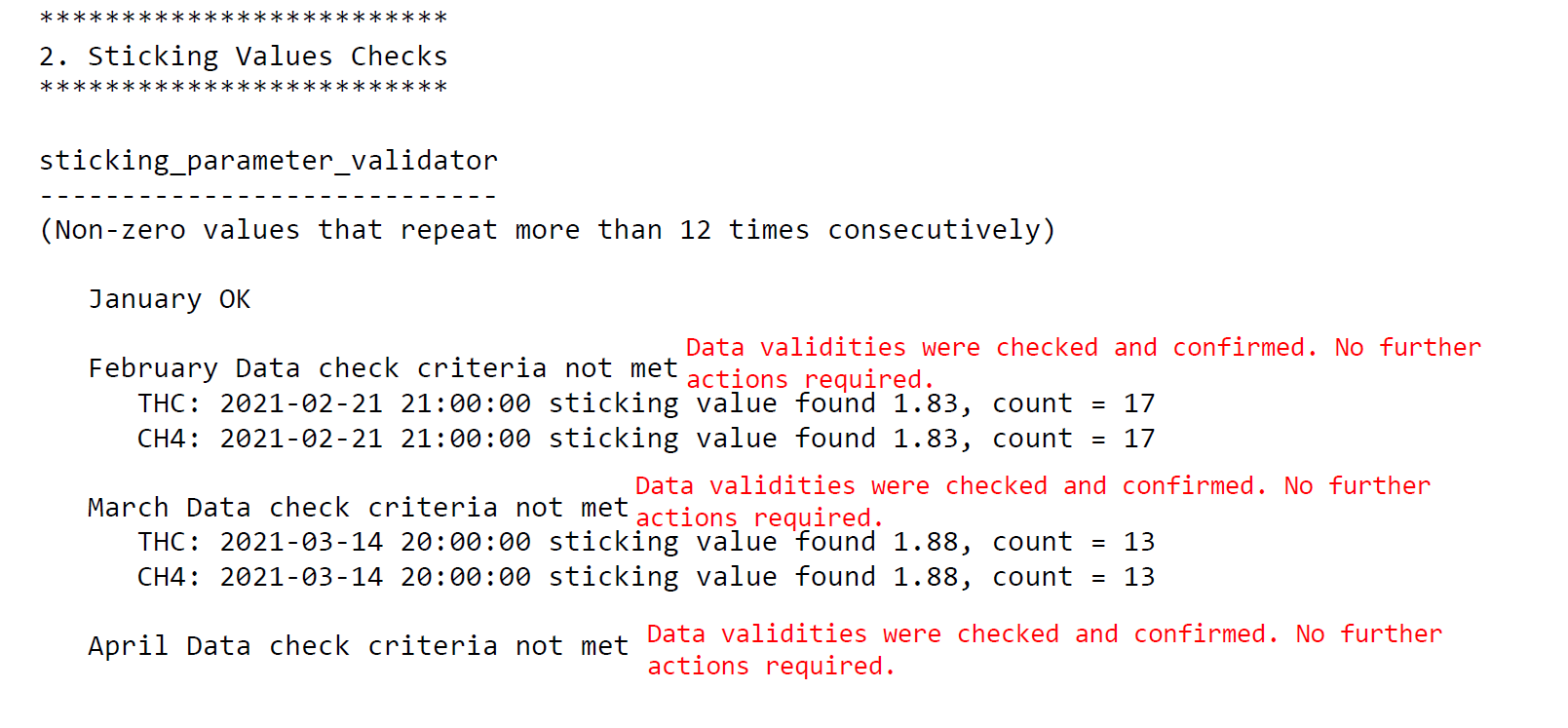 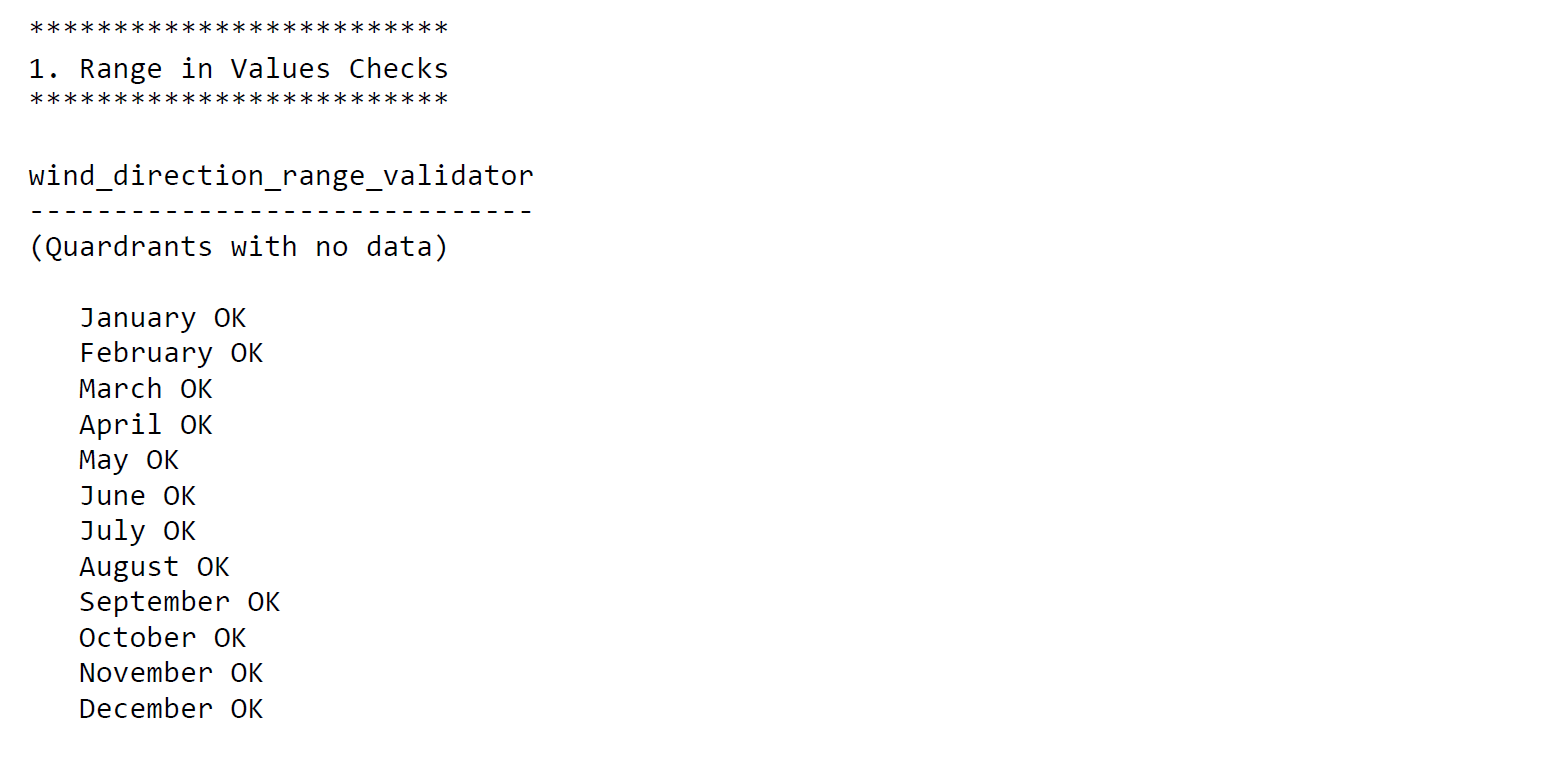 Examples from 986c 2021 Data Set
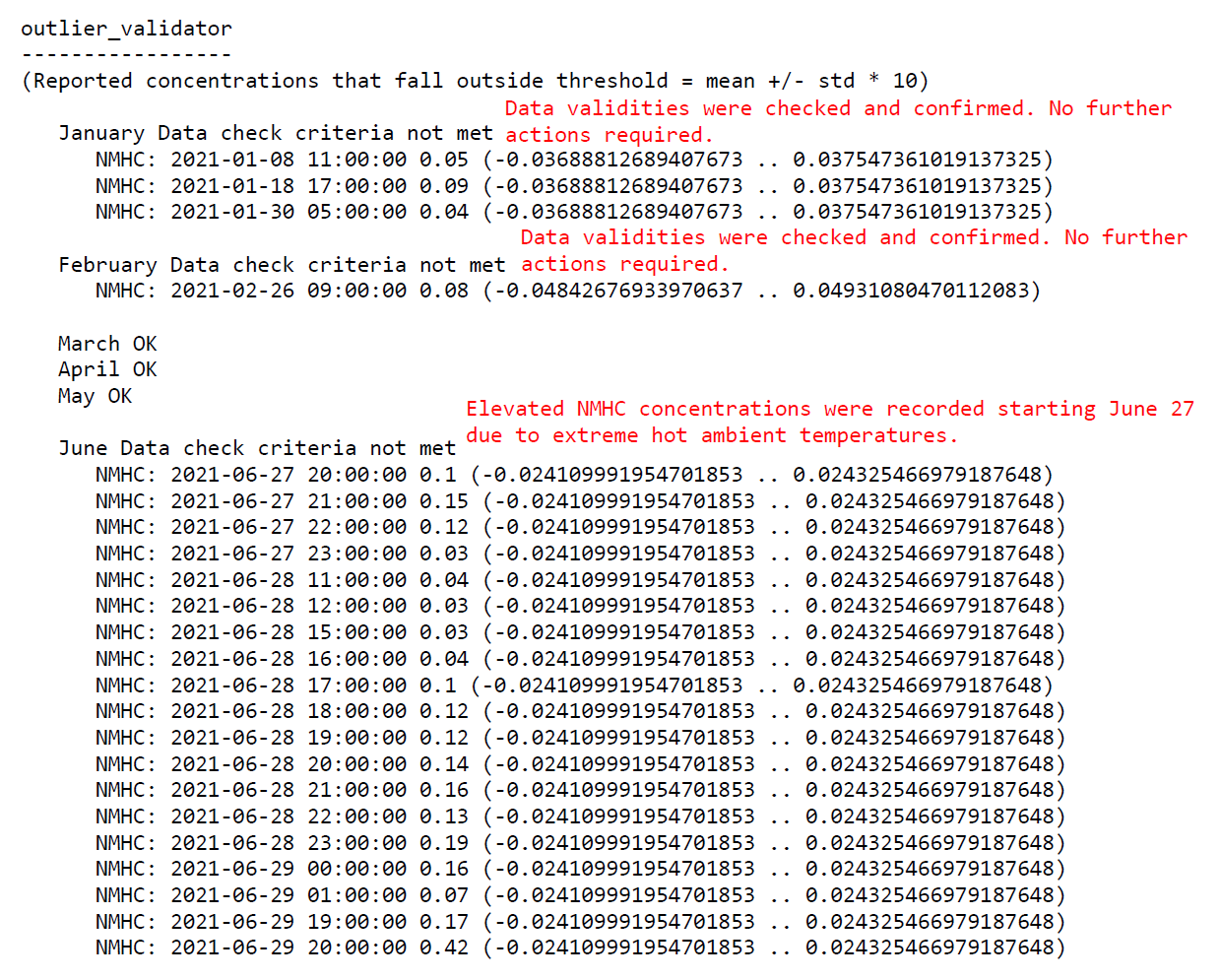 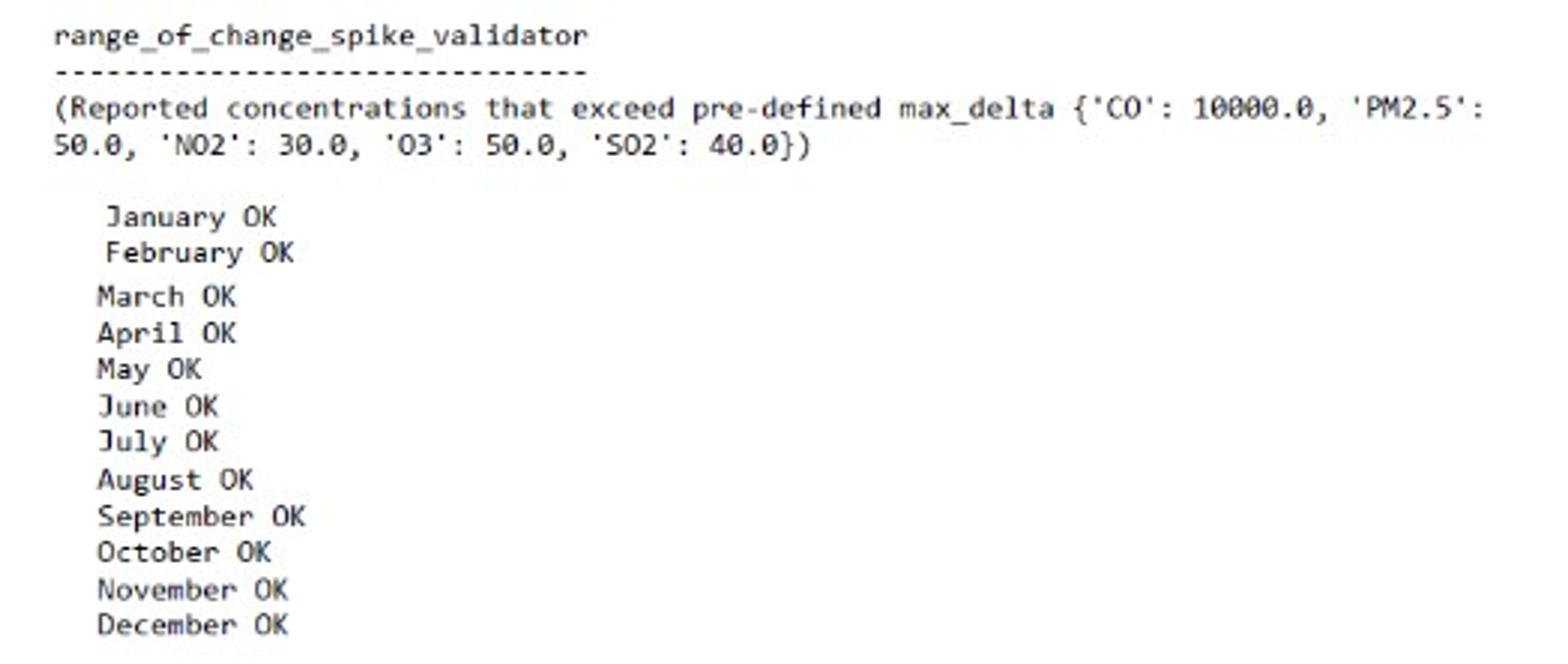 3.2  Project: Quality Assurance Plan Audit
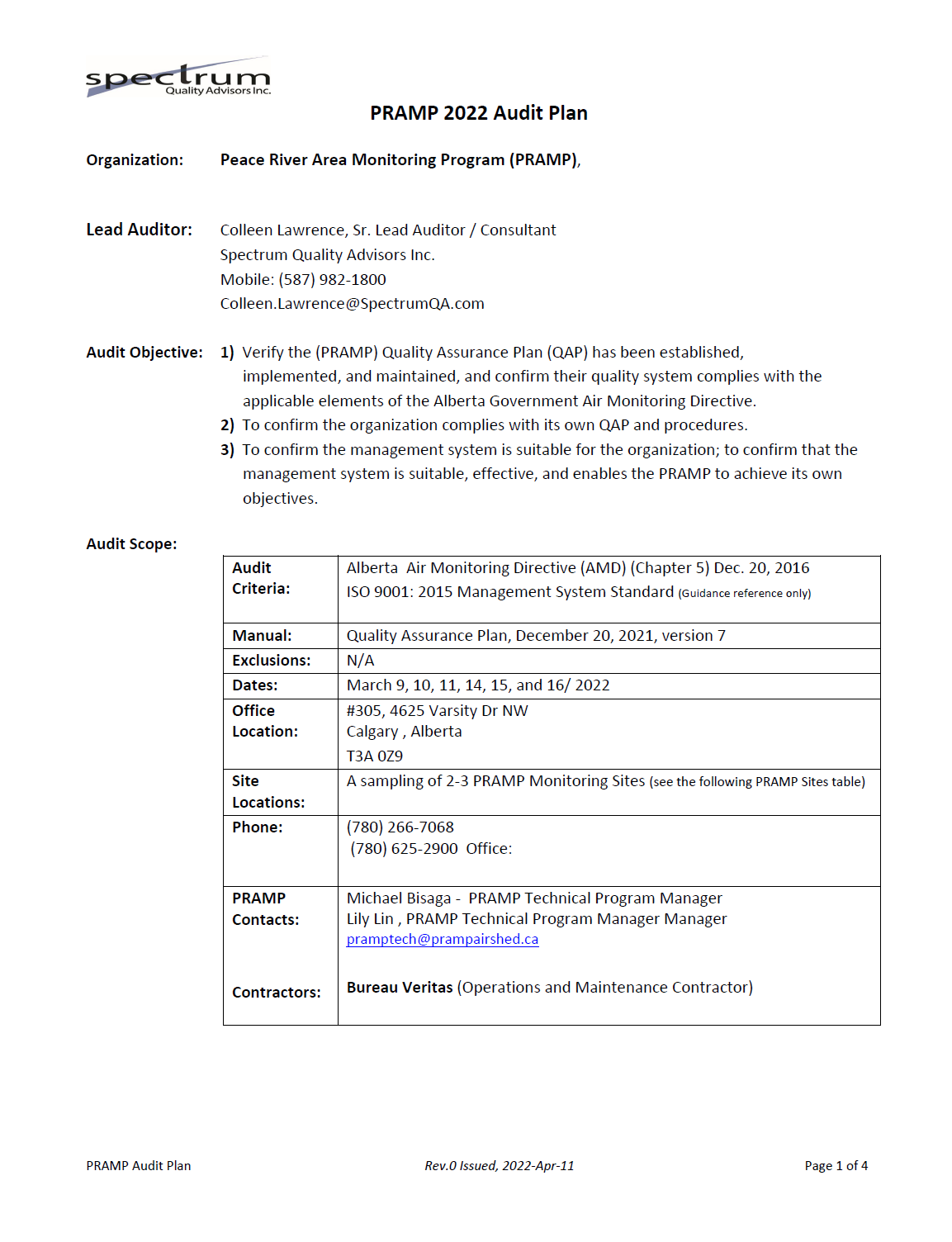 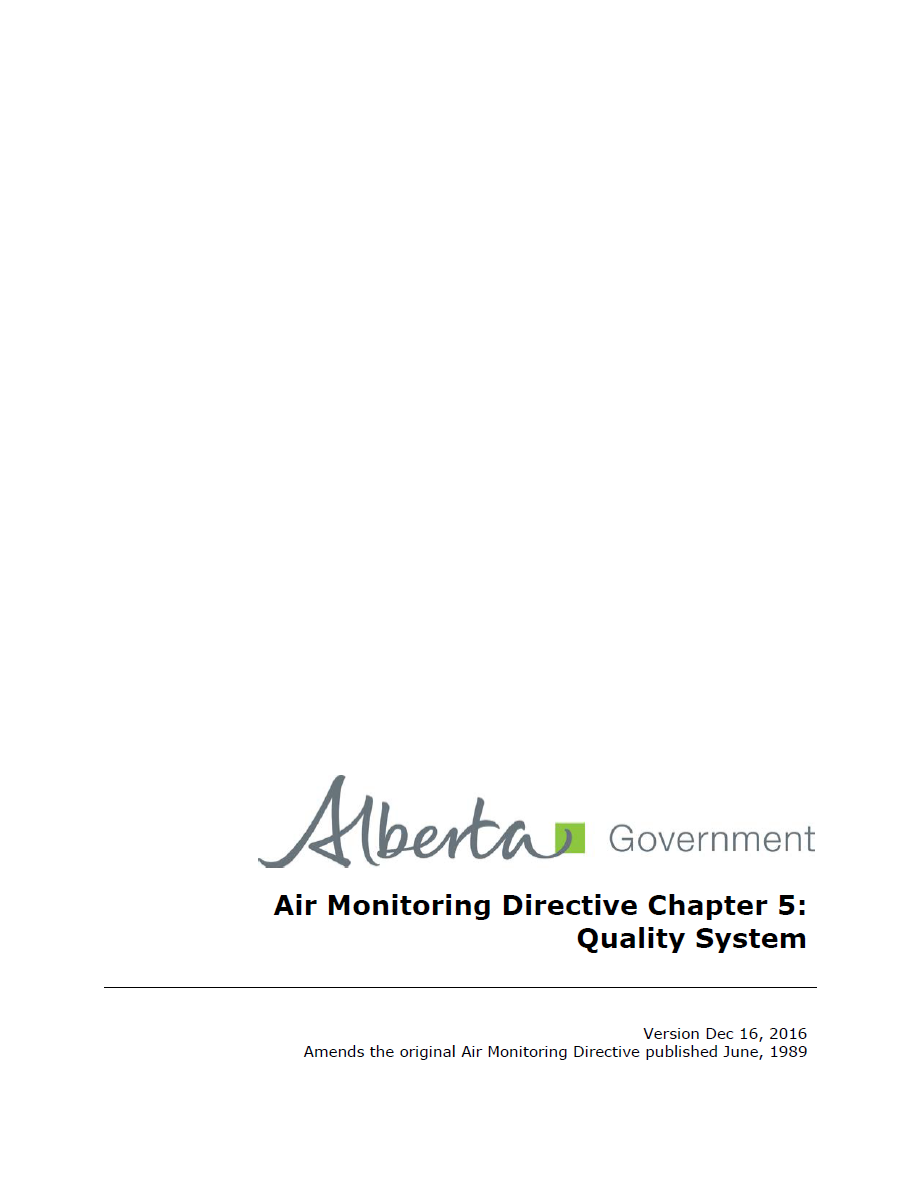 3.3  Project: Network Assessment - Phase One